EPP Data Collection
Beth Kubitskey, EMU
Anne Tapp, SVSU
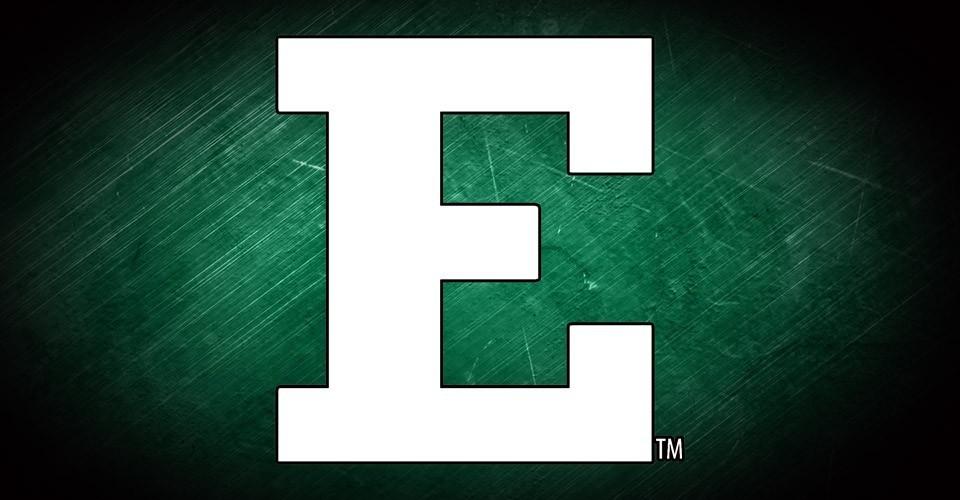 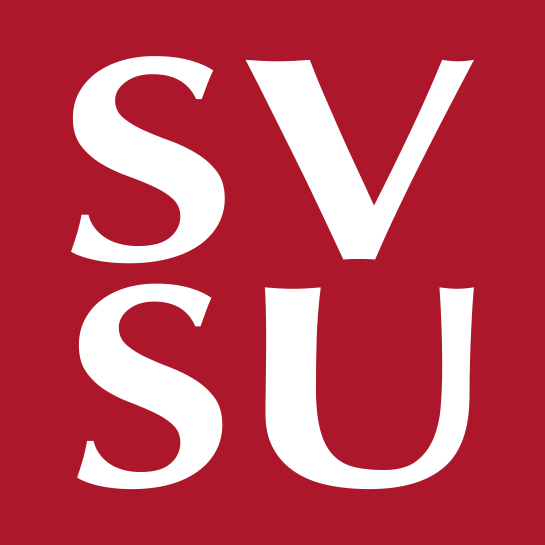 For the Next Hour
Data collection can seem overwhelming. This session will help EPPs understand what data to collect that will be meaningful for the continuous improvement process.
[Speaker Notes: Data Collection is meaningful for continuous improvement process.]
[Speaker Notes: Discussion about how every institution collects a variety of data to assure candidates meet certain objectives and criteria.]
[Speaker Notes: So which data are useful?]
Begin with the End in MindEmphasis on Results
Results matter. 
Effort is not enough.
[Speaker Notes: Look at outcomes – Look at standards – look at your programs – and ask, “Where could we collect data to show we are meeting standards?”]
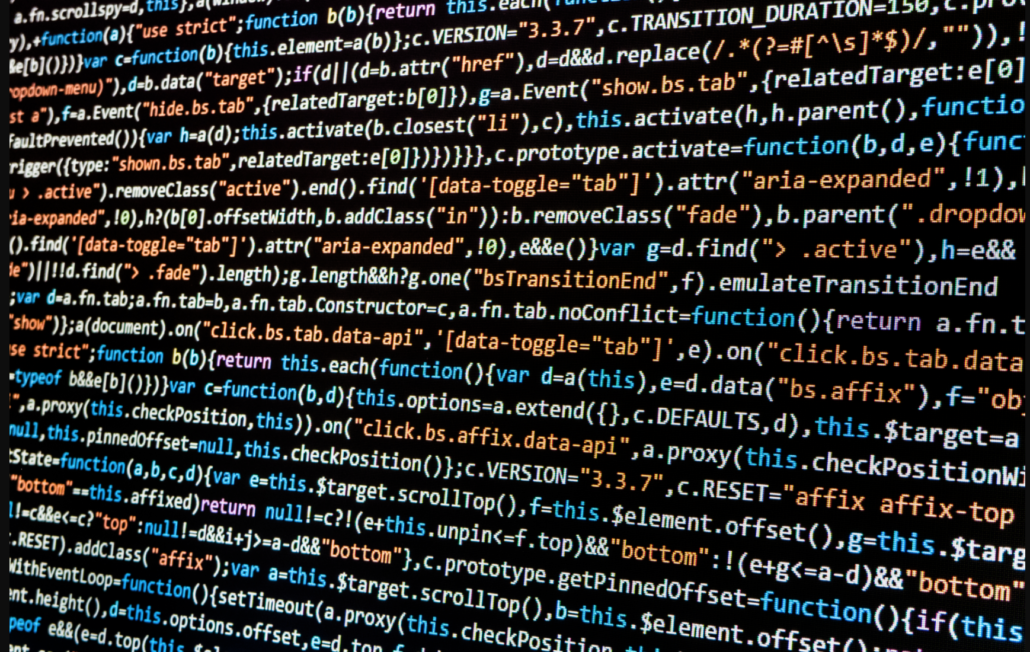 Data Harvest
What data are you 
already collecting?
[Speaker Notes: what data are you already collecting? (CAEP wants data to be reported that is across programs)]
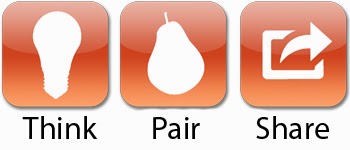 What data are you already collecting to show you are meeting standards?
[Speaker Notes: Think about what the data are telling you - how you can get the most important messages from the data so that you can consider the implications?]
MI =Data Rich
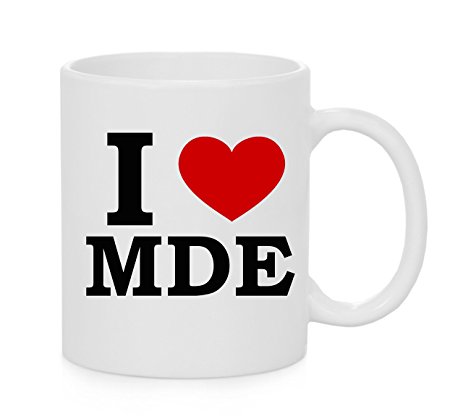 [Speaker Notes: Data varies by state. We are fortunate to have rich data provided by MDE. Including…]
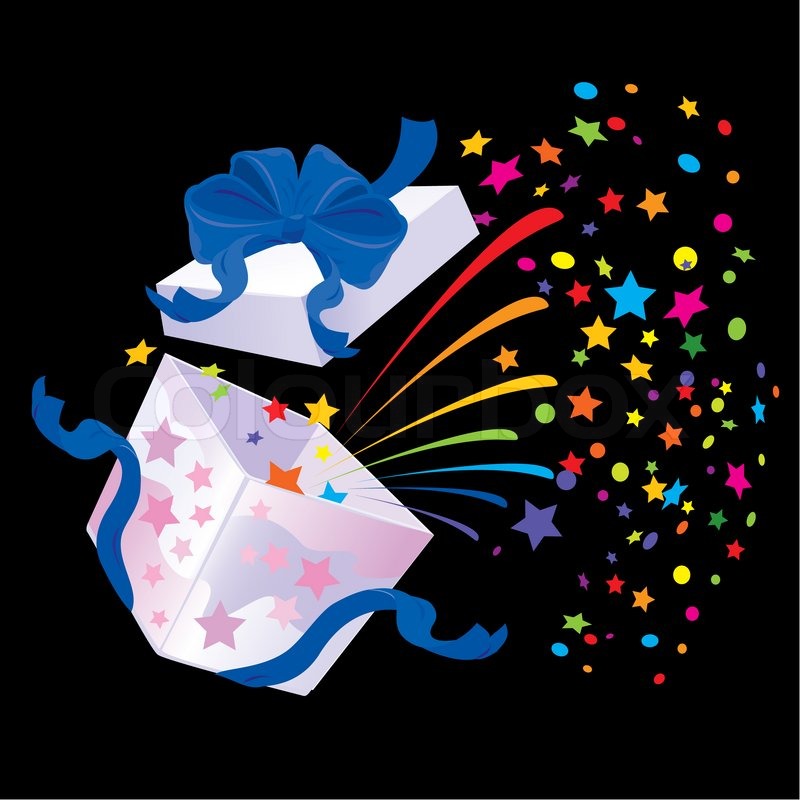 Gift of MDE Data
EPI Performance Score 
MDE Teacher Effectiveness Data 
MDE Year-Out Teacher Survey Data 
SVSU Graduate Follow-Up Survey
Employer Survey 
MDE Exit Survey Data
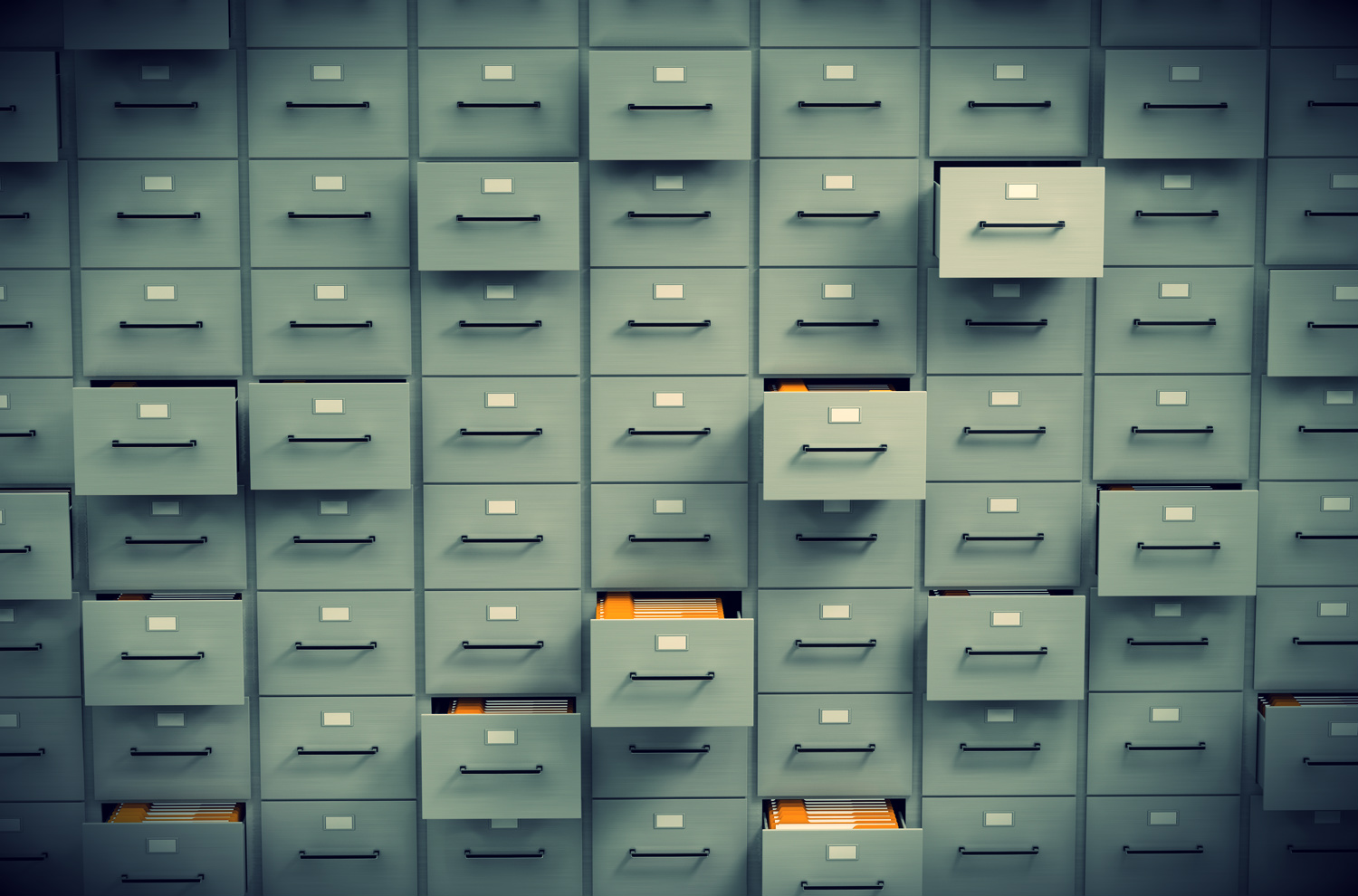 Data
Use available data. Learn the strengths and weaknesses

Some EPPs are developing a case study
Collaborate with partner school districts 
Collaborate across EPPs

State data on P-12 learning are highly variable from state to state.
Table the Data
EMU’s Evidence Map
Roundtable& Record
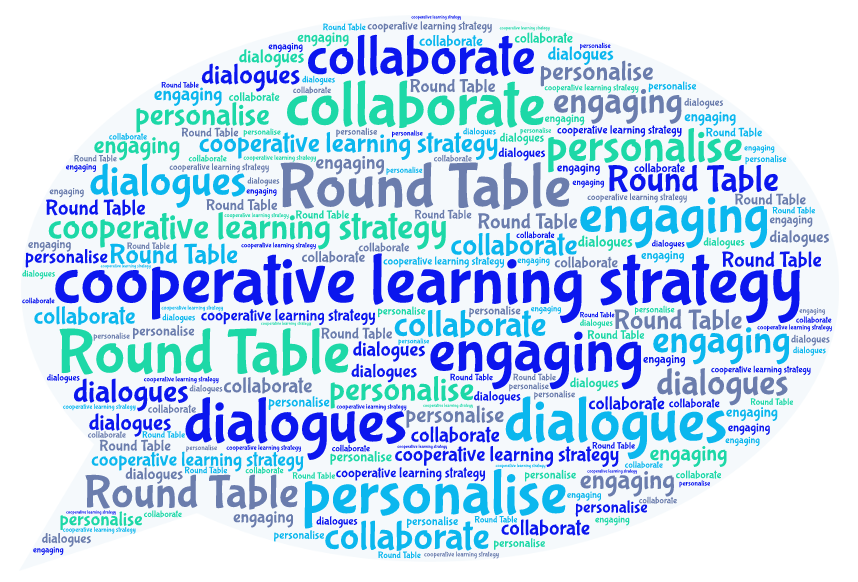 Share your best tip based on lessons learned collecting, interpreting, or using completer impact data?

What problem are you currently working on solving related to improving data availability, quality, representativeness, or usefulness of completer impact data?
Questions?
Working Groups